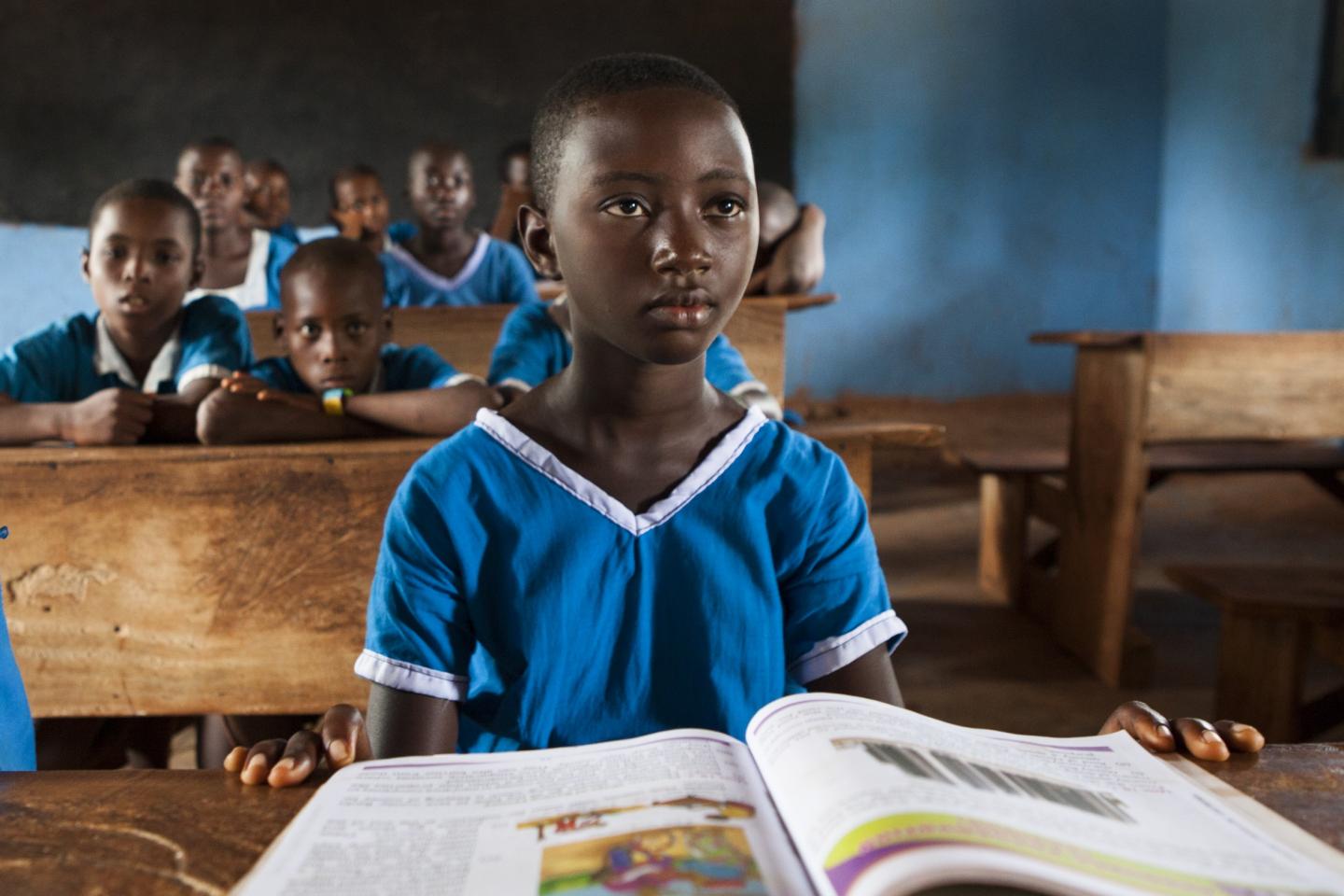 Tess
(GPE-funded BESDA-AF Project)
Implementation SUPPORT MISSION
Ibadan, Oyo State- Nigeria
March 25-29, 2024
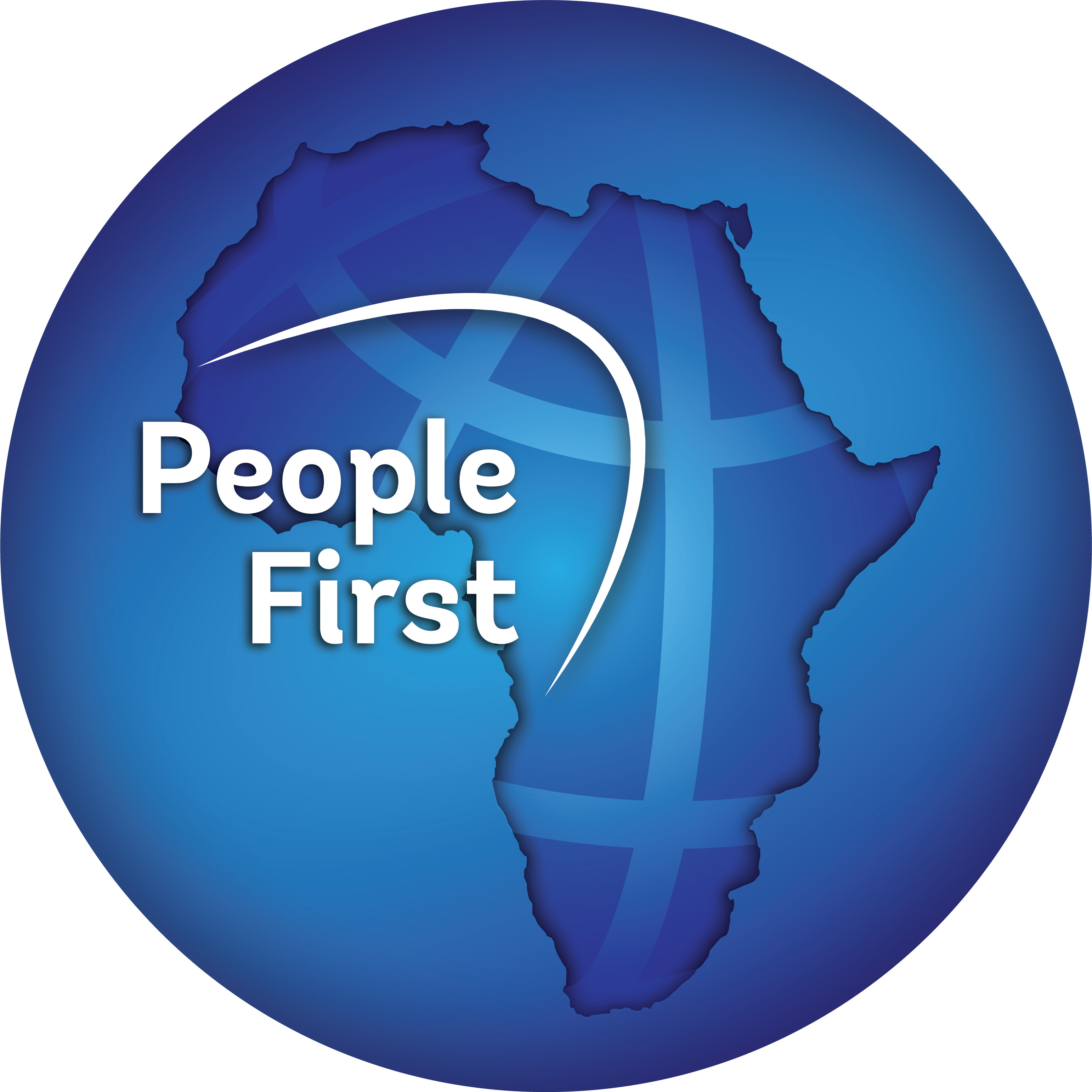 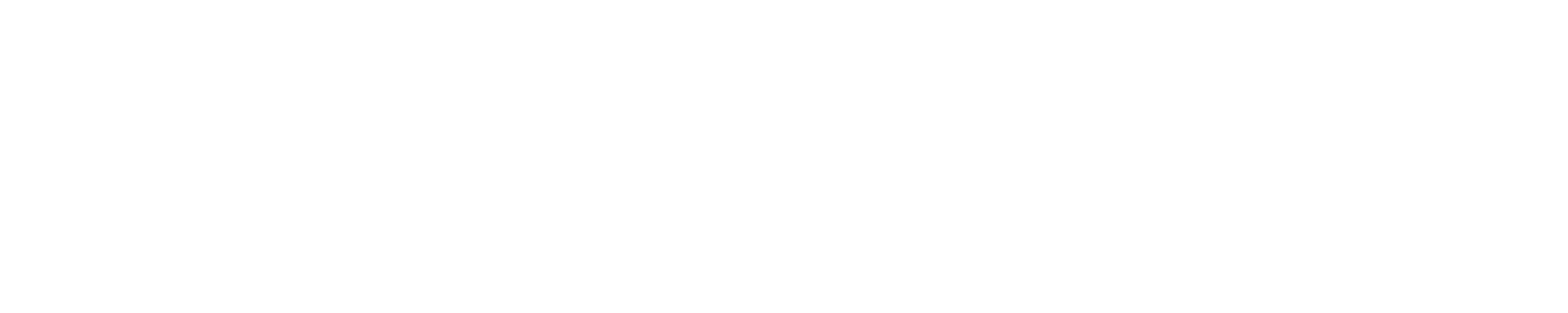 Katsina State
Progress Report on 
Results Area 1

TESS Mission - Ibadan, Oyo State- Nigeria
March 25-29, 2024
State consultant and sbmc training reports
Technical Assistant engaged to support (RA1) Infrastructure & System Strengthening for TESS Project in Katsina State
SBMC Training reports:
3
School development plans
Intermediate outcomes following the SBMC trainings so far: 
Town hall meeting by SBMCs at community level of the TESS project/SIG implementation modalities
Identification of school priority need
Development of SIP and costing
Constituting of sub-committees for project implementation and monitoring
Status of School Development Plans (SDPs)
4
School development plans
Challenges on SDPs:
Some schools’ sub-projects can not be covered due to budget constraint  
Some school needs can not be address due to fear of vandalization
Cost Inflation of goods/materials
5
Status of site screening reports
Status of site screening reports for selected intervention schools.
6
Status of site screening reports
Program for Results work plan: Developed and cleared

Project Advance Implementation Plan: Developed, cleared and under implementation

Has the first disbursement to the SBMCs made? Yes
Number of schools/SBMCs planned to be included in the different phases.
7
Pictorial evidence of SBMC Training
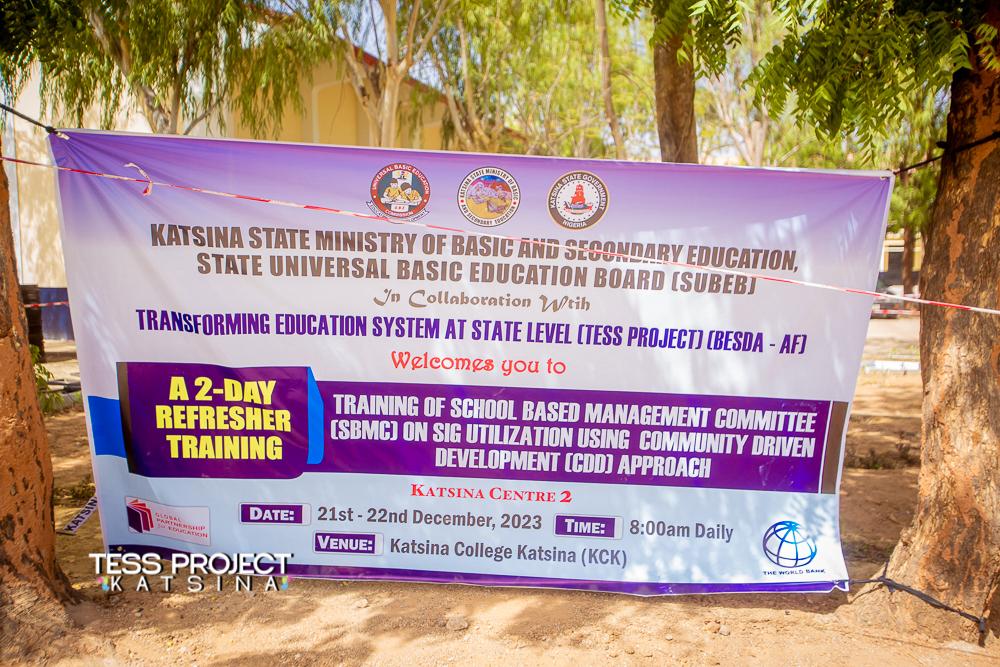 8
Pictorial evidence of SBMC Training
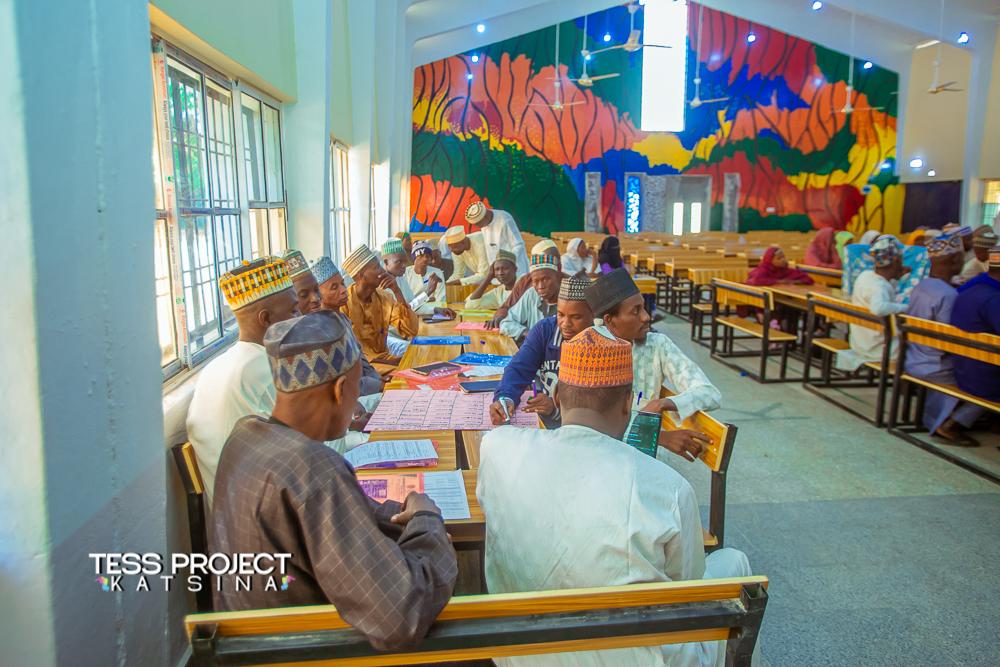 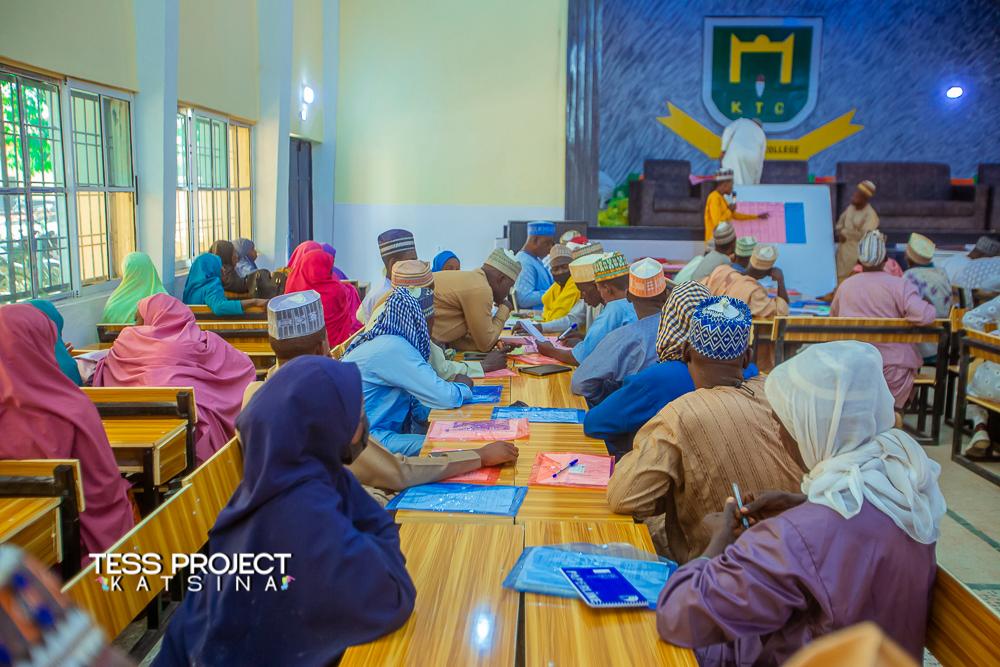 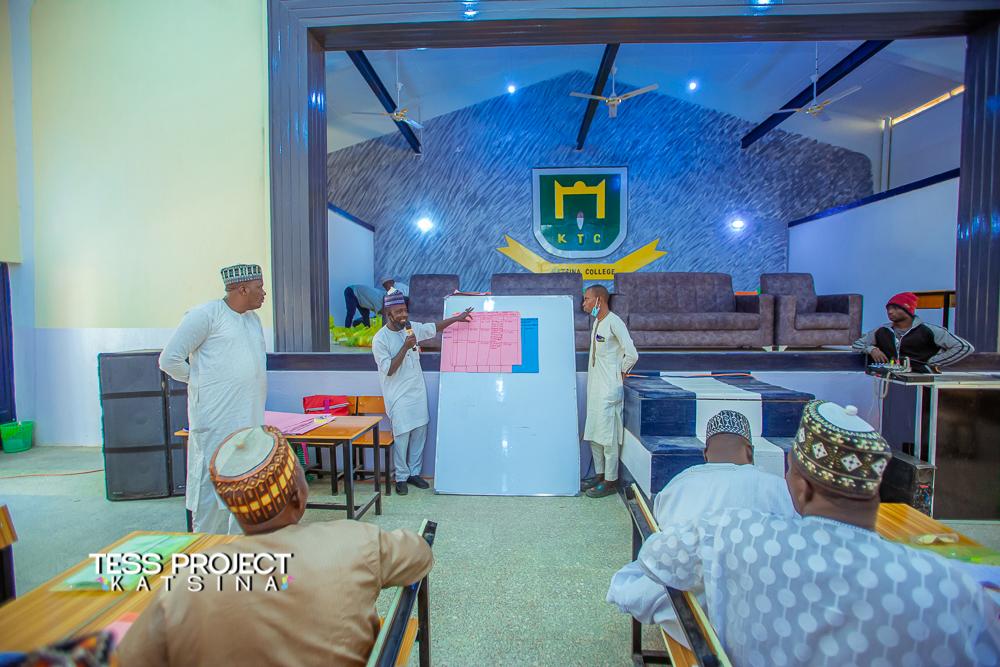 9
Sample of signed MoU by a one of the beneficiary school
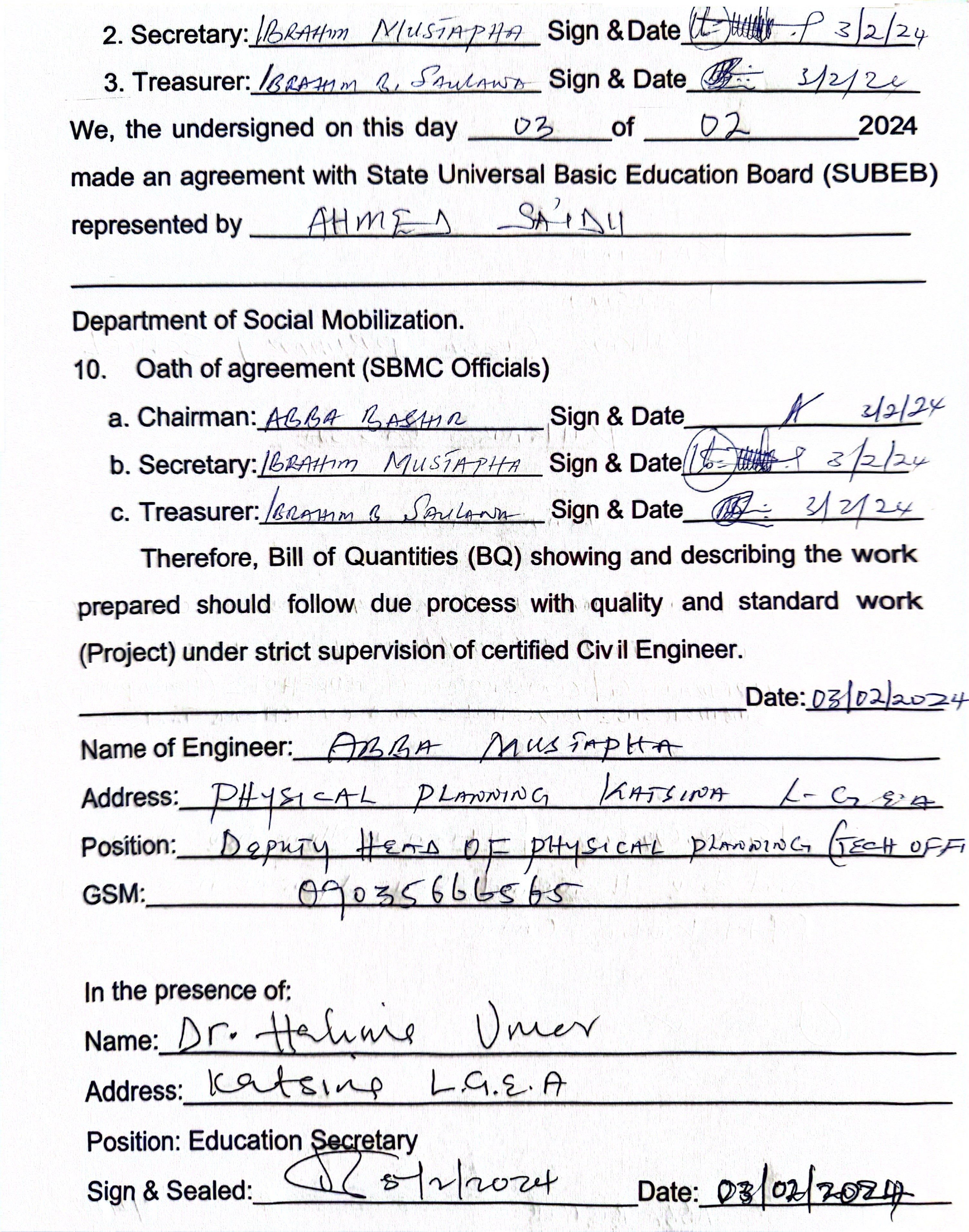 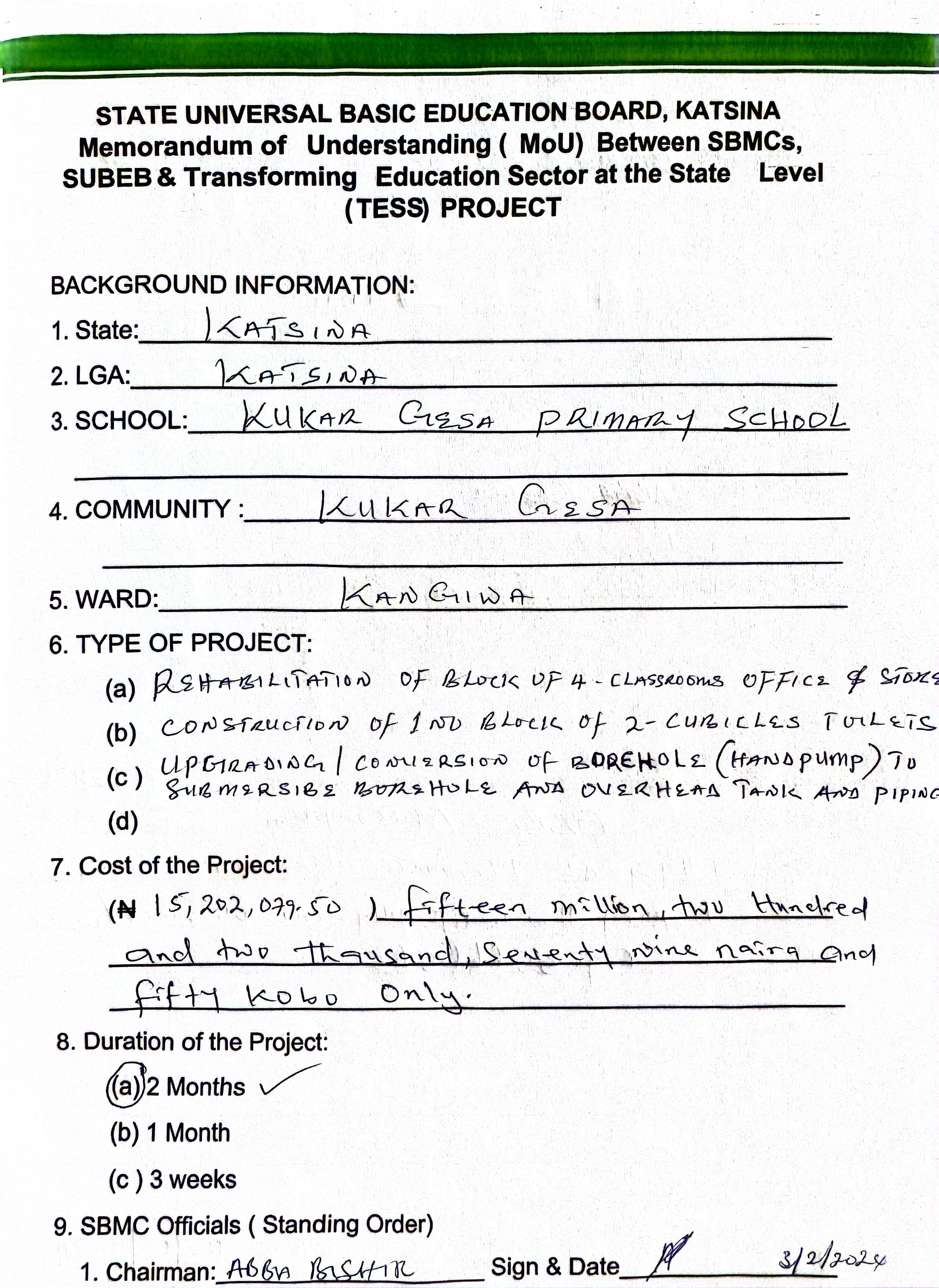 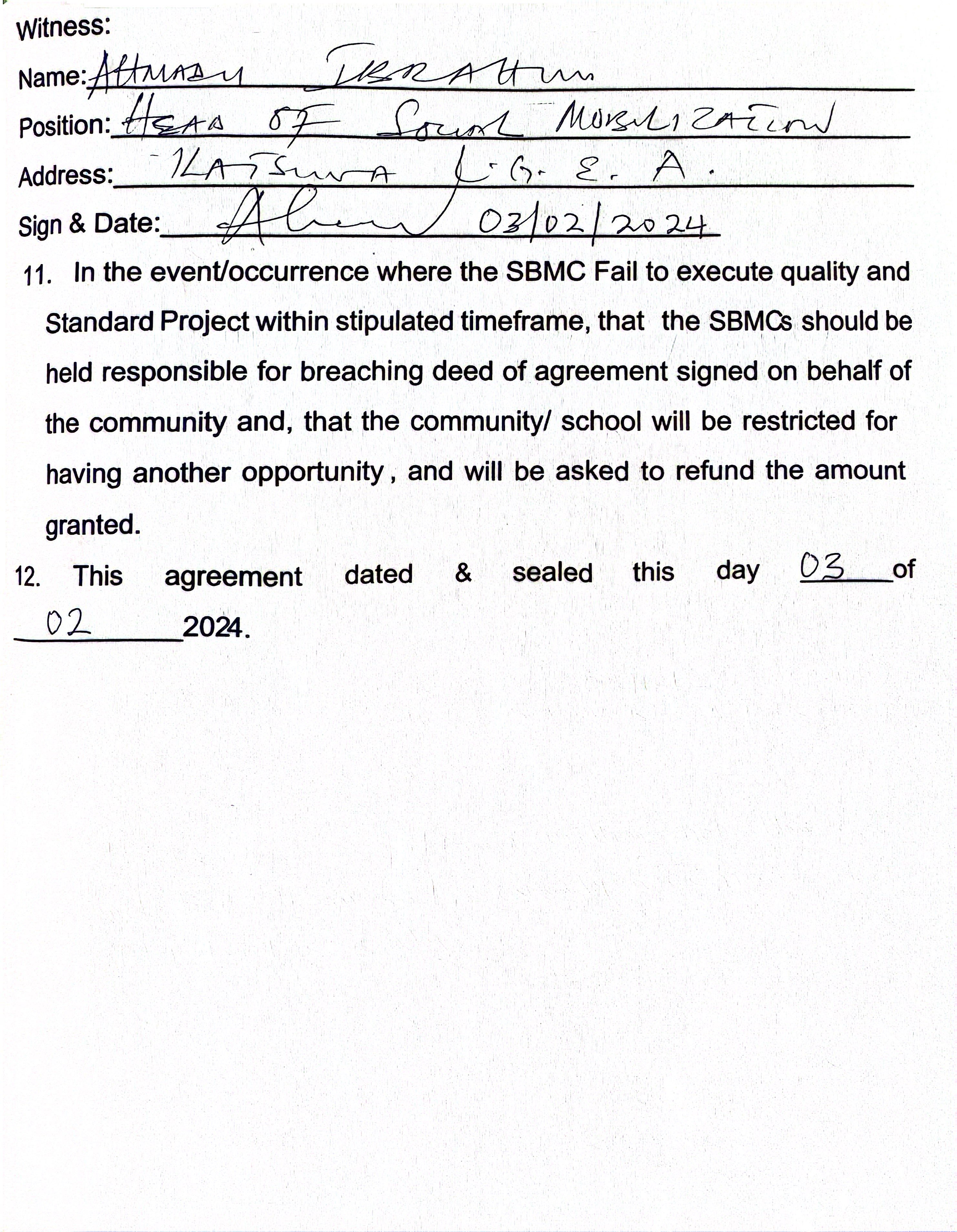 10
Environmental & social impact site specific screening
Number of schools/SBMCs planned to be included in the different phases.
Sample of E&S project site screening report:
11
NPCU & State Team Monitoring ongoing SIG Utilization in Shagumba PS, Batagarawa LGA
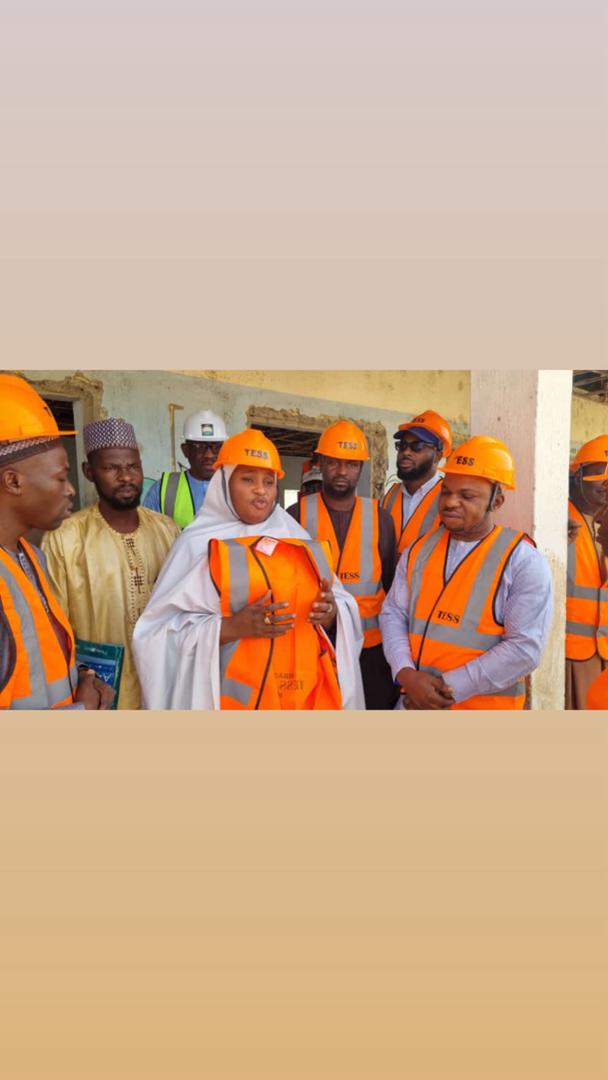 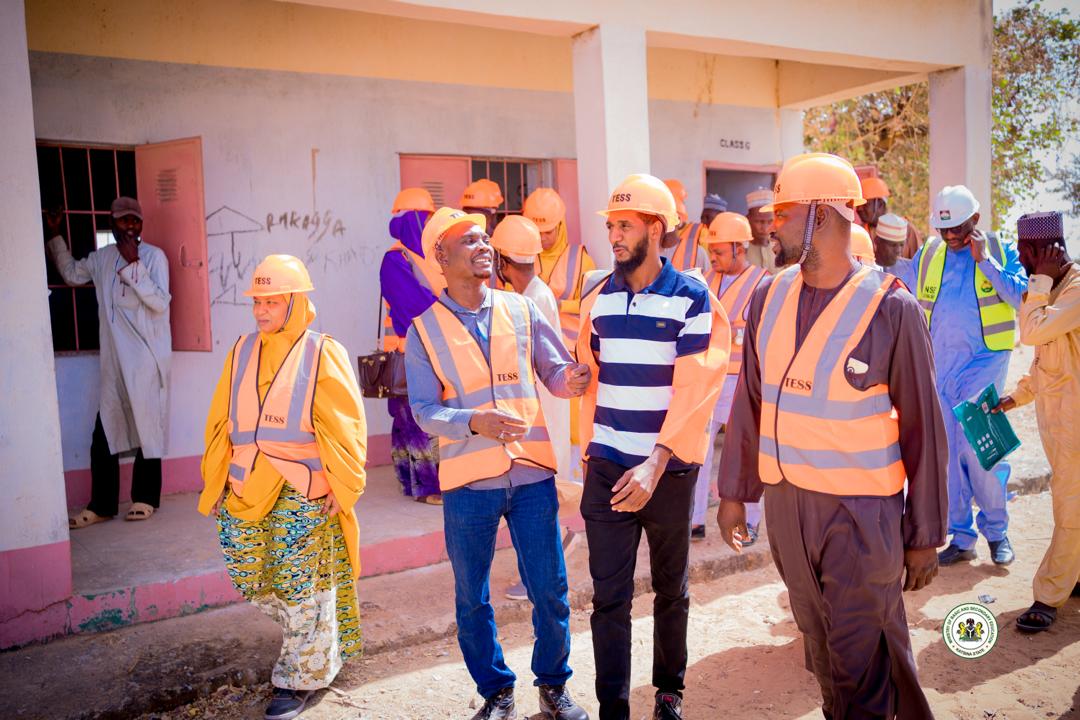 12
Ongoing school infrastructure improvement work (grant utilization) in some focus schools
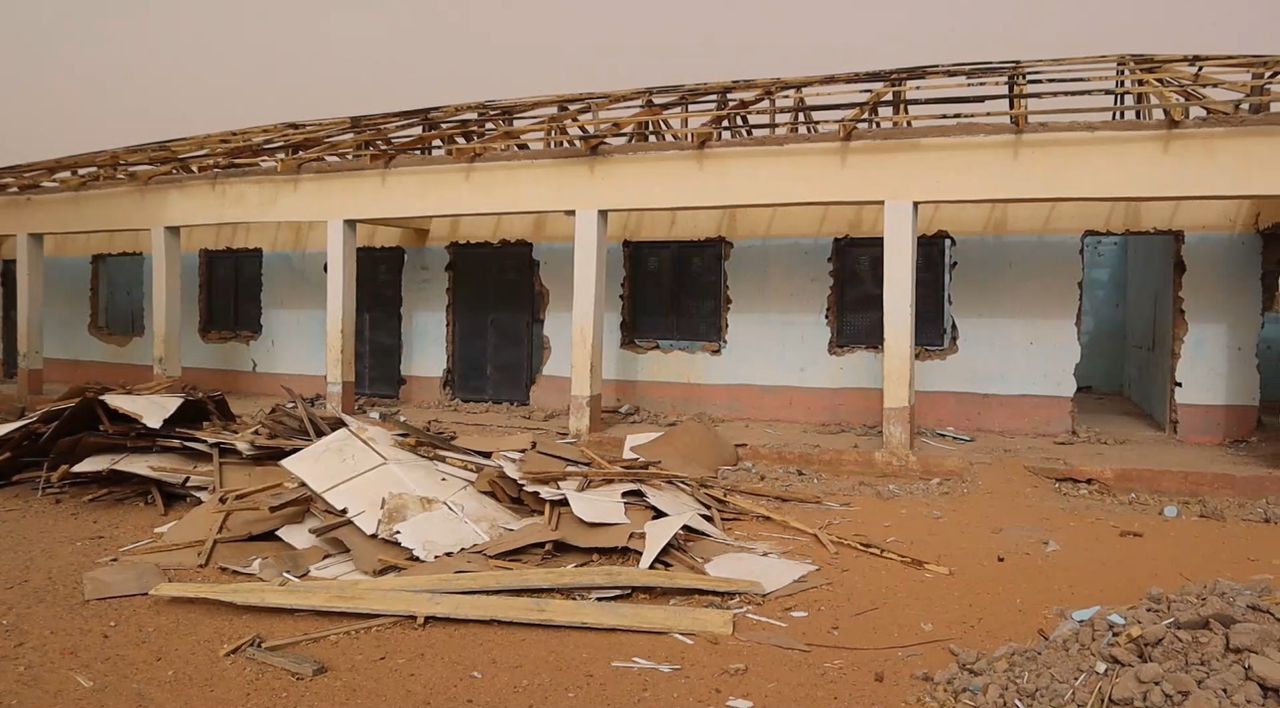 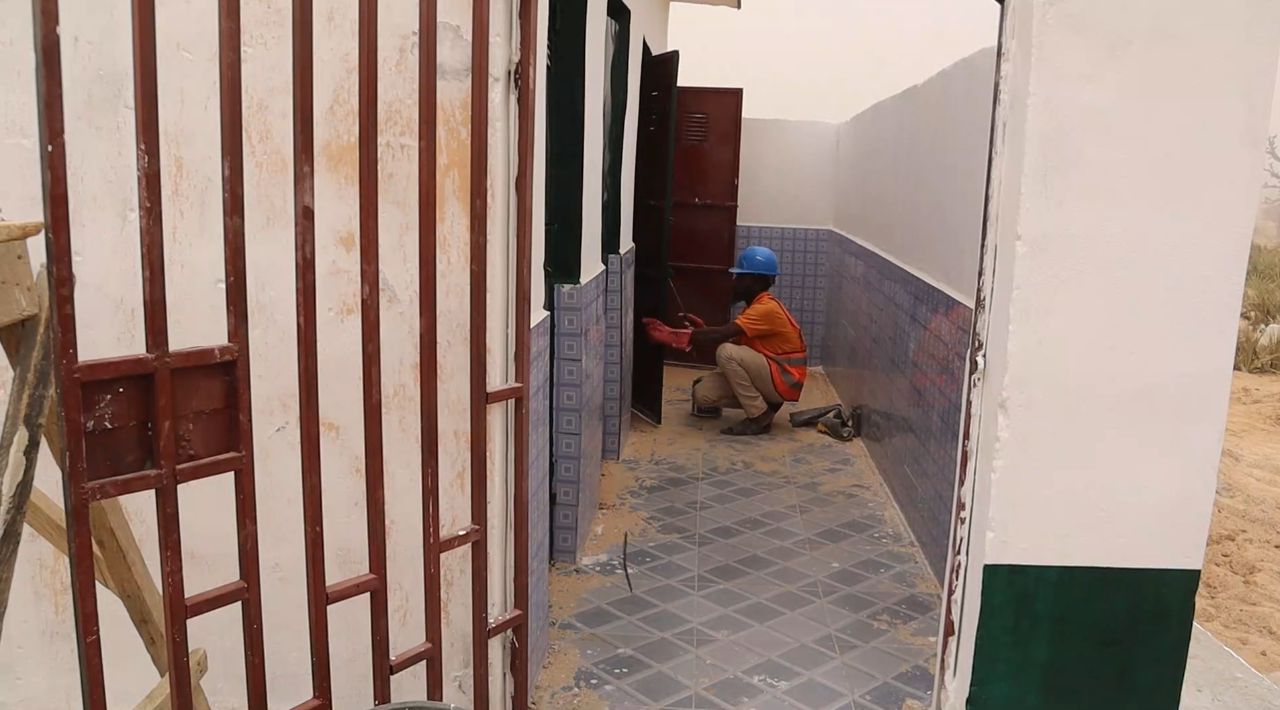 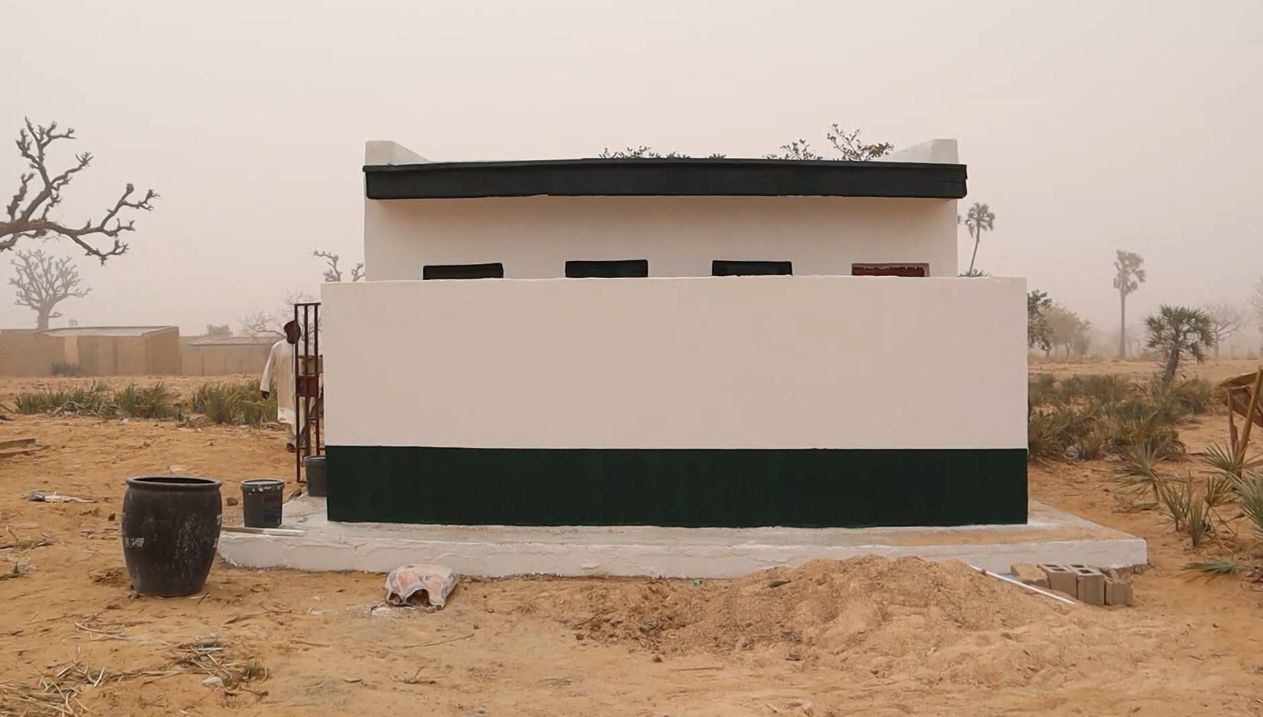 13
Ongoing site-specific project monitoring by the state monitoring team
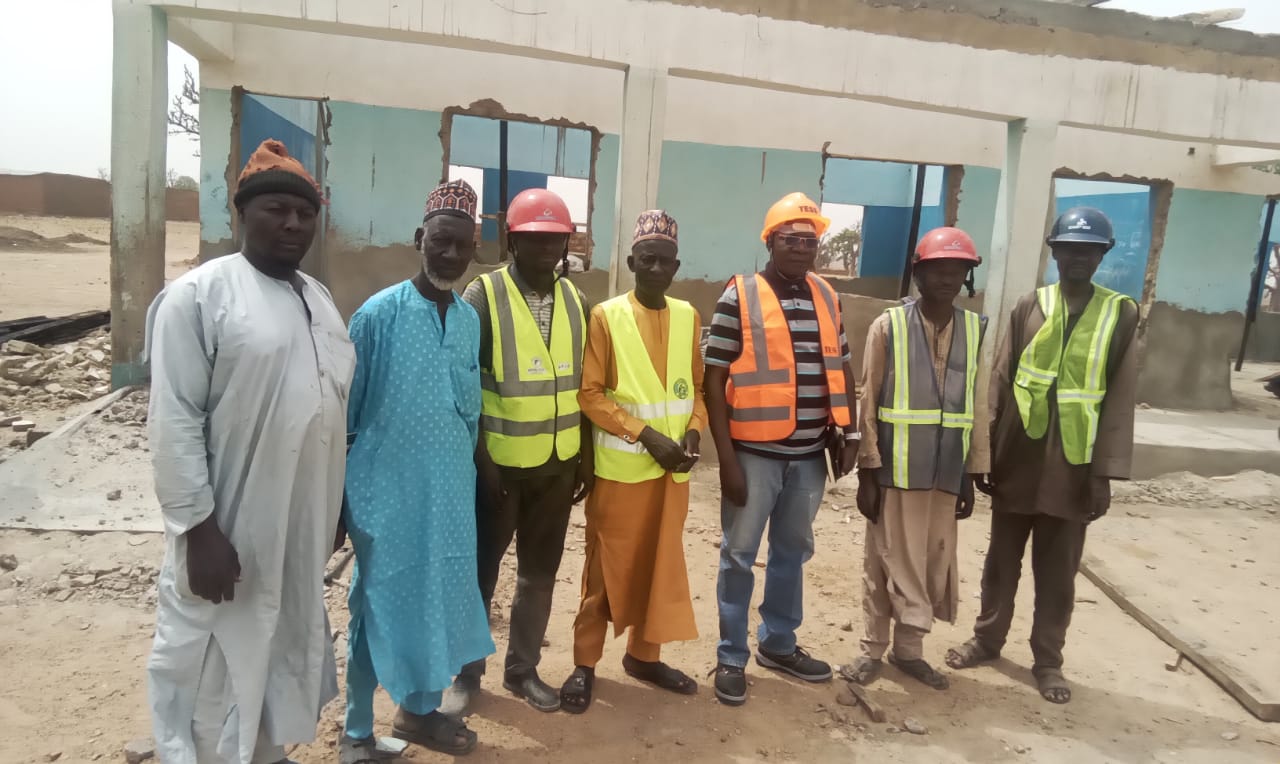 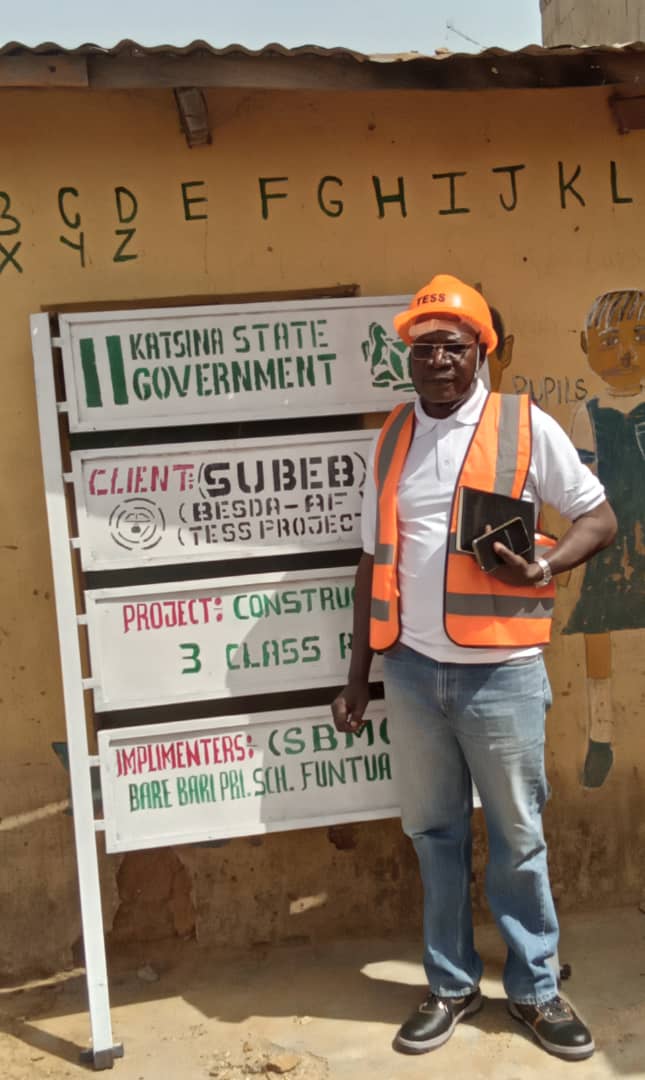 14
Ongoing construction of additional classrooms, office & store facilitated by sbmc & community driven approach as a result of tess project (gpe-funded besda-af)
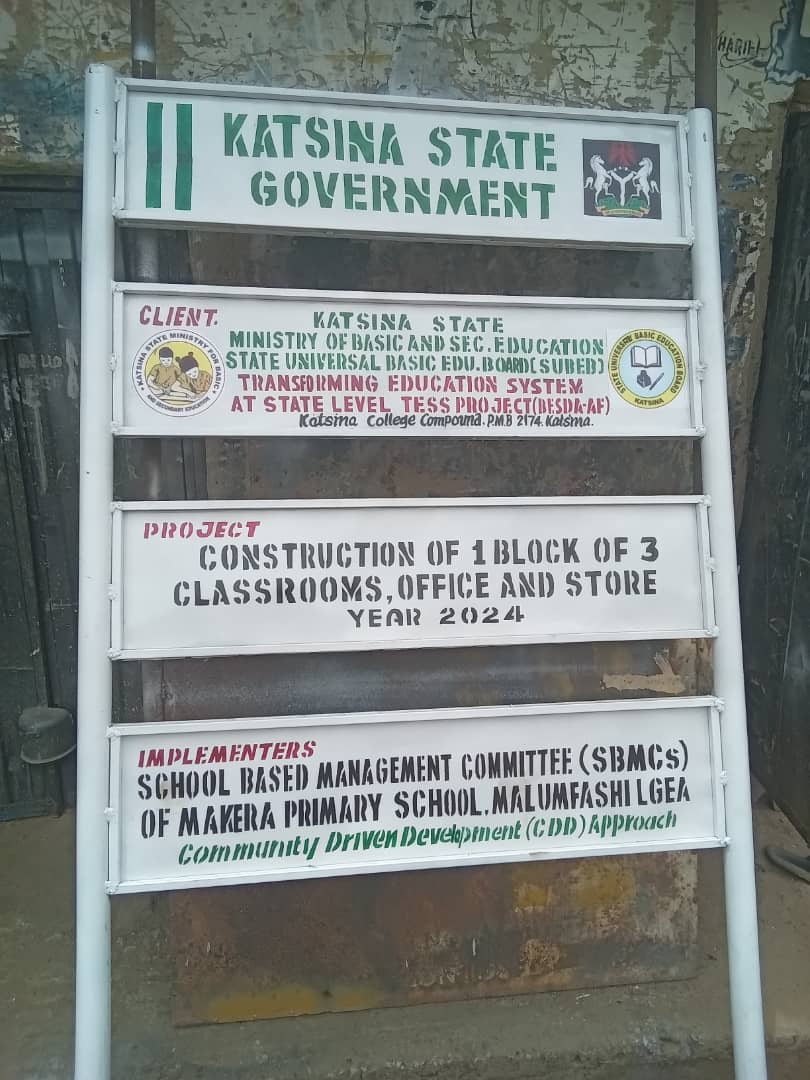 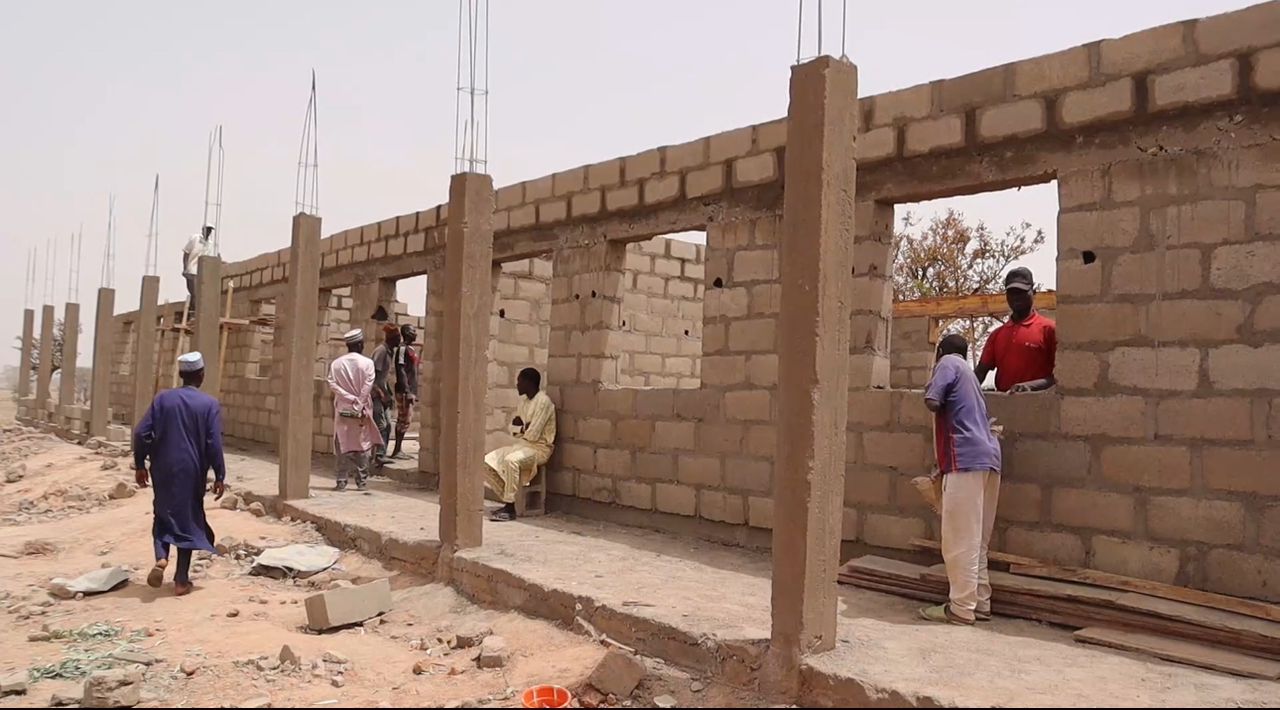 15
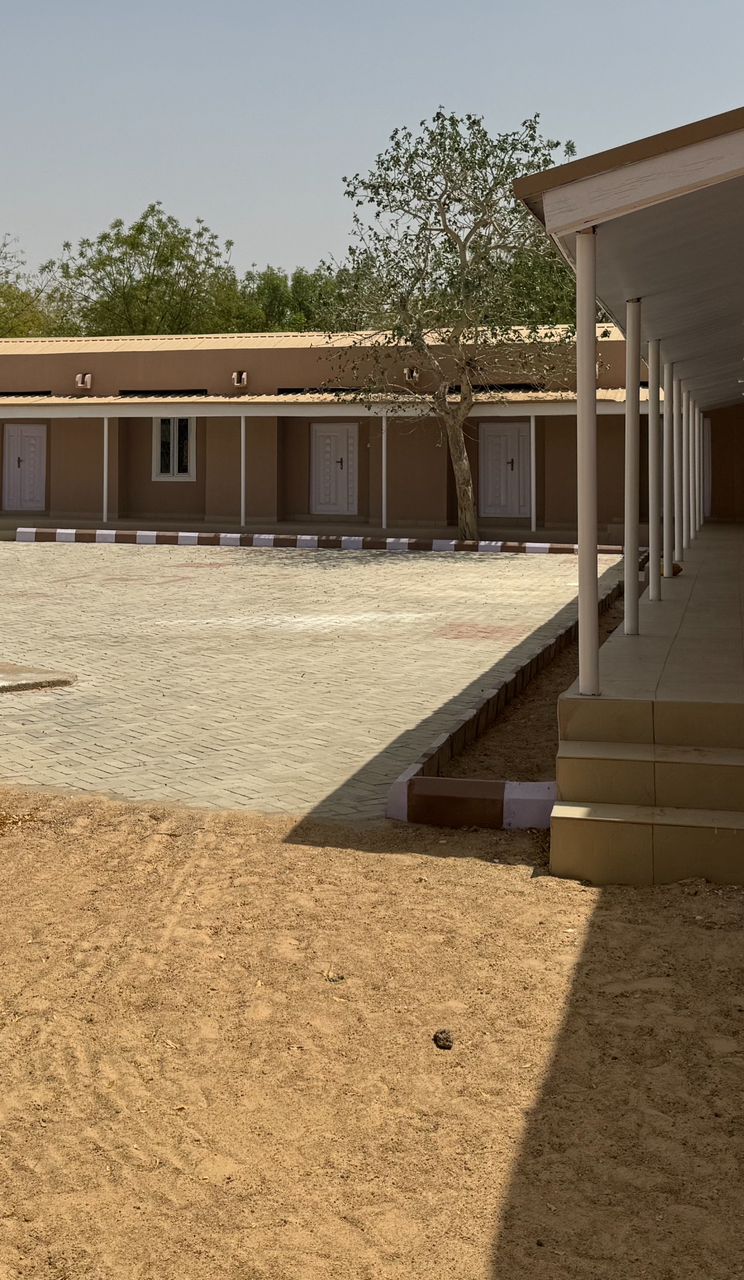 Katsina State TESS Project Implementation Unit (GPE-funded BESDA-AF Project)
16